소재수치해석 HW#7
20140304 이호형
Code - 증거
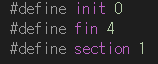 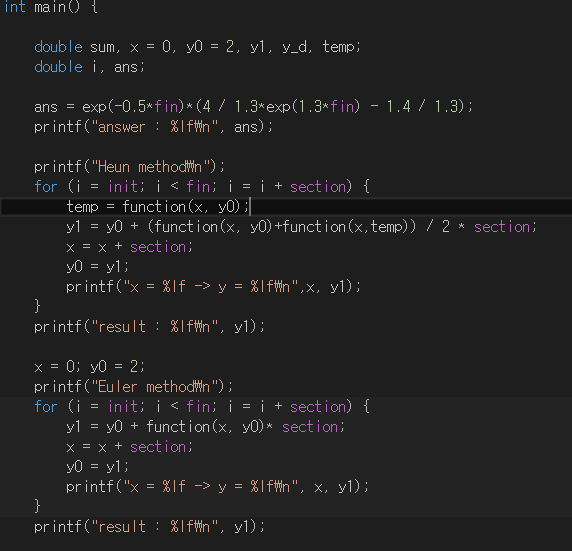 Main (두 가지 종류 실행)
Heun method
Euler method
Result
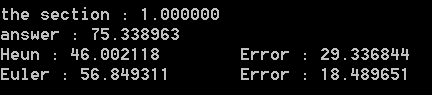 구간이 너무 넓어서 티도 안 남
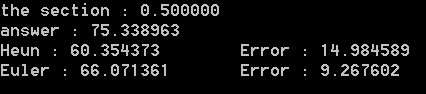 구간이 너무 넓어서 티도 안 남_2
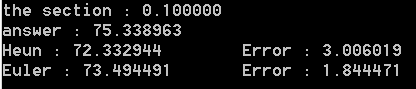 이제야 좀 가까워 짐
Result
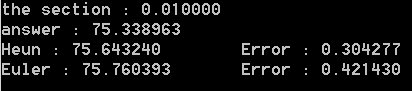 이제 오차의 경향이 보임
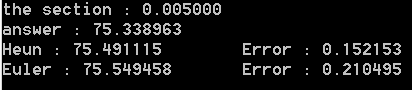 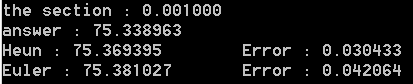 Used Visual Studio 2015 & C Compiler
Thank you